Документ CWG-SFP-2/4-R4 августа 2017 годаОригинал: английский
2020‒2023 годы Проект Финансового плана
Создадим устойчивую финансовую основу вместе
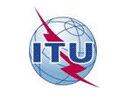 Общая характеристика
1	Подготовка Финансового плана ведется на основе пункта 51 Статьи 8 Устава.
2	Цель проекта Финансового плана на 2020–2023 годы состоит в том, чтобы предоставить Полномочной конференции 2018 года инструмент, с помощью которого будет создана основа для подготовки бюджетов на 2020‒2021 годы и 2022‒2023 годы.
3	Финансовый план увязан со Стратегическим планом, а также с установленными в нем целями, задачами и приоритетами. 
4	Путем определения величины единицы взносов на 2020‒2023 годы устанавливаются соответствующие финансовые пределы на период до следующей Полномочной конференции после рассмотрения всех соответствующих аспектов деятельности Союза в течение этого периода.
5	Потребуется также пересмотр Приложения 2 к Решению 5 в свете результатов, достигнутых при осуществлении мер по повышению эффективности, и возможных новых мер по повышению эффективности, которые могут быть определены.
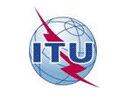 Общая характеристика (продолжение)
Методы и структура Финансового плана объединяют в себе два аспекта:
финансовый (следование структуре доходов и расходов, установленной в Финансовом регламенте);
ориентированность на результаты (следование структуре Стратегического плана).

Ключевые факторы/показатели для подготовки Финансового плана:
Стратегический план и приоритетные области;
величина единицы взносов (318 000 шв. фр.);
уровень дохода (потолок);
программа работы.
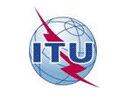 Основа и предпосылки
Бюджет на 2018‒2019 годы будет служить первичной основой для подготовки проекта Финансового плана на 2020‒2023 годы как в части расходов, так и в части доходов.
Изменения в программах будут отражены в сметах на 2020‒2021 годы и 2022‒2023 годы. Изменения будут обусловлены в основном следующими факторами:
•	график мероприятий/конференций;
•	новые направления деятельности и инициативы;
•	прекращенные/утратившие свое значение виды деятельности;
•	новое здание и связанные с ним вопросы;
•	прочее.
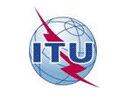 Универсальность Финансового плана
Все виды деятельности и программы Союза, которые финансируются из средств регулярного бюджета, должны в максимально возможной степени быть включены в Финансовый план.
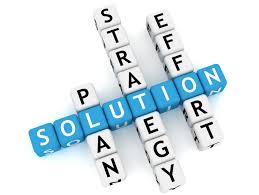 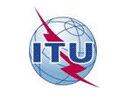 Меры по повышению эффективности
В Приложении 2 к действующему Решению 5 перечислены 30 мер, направленных на сокращение расходов. Все эти меры были в значительной мере реализованы, что оставляет минимальные возможности для какой бы то ни было дальнейшей экономии с помощью этих мер.
Возможности дополнительной экономии обеспечит дальнейшая централизация финансовых и административных задач (пока только в рамках Генерального секретариата), объединение мероприятий и сокращение командировок.
Необходимо определить новые и инновационные меры по повышению эффективности, для того чтобы помочь сбалансировать бюджеты в будущем и способствовать оптимизации использования финансовых ресурсов Союза.
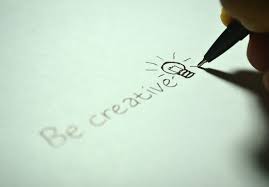 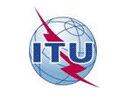